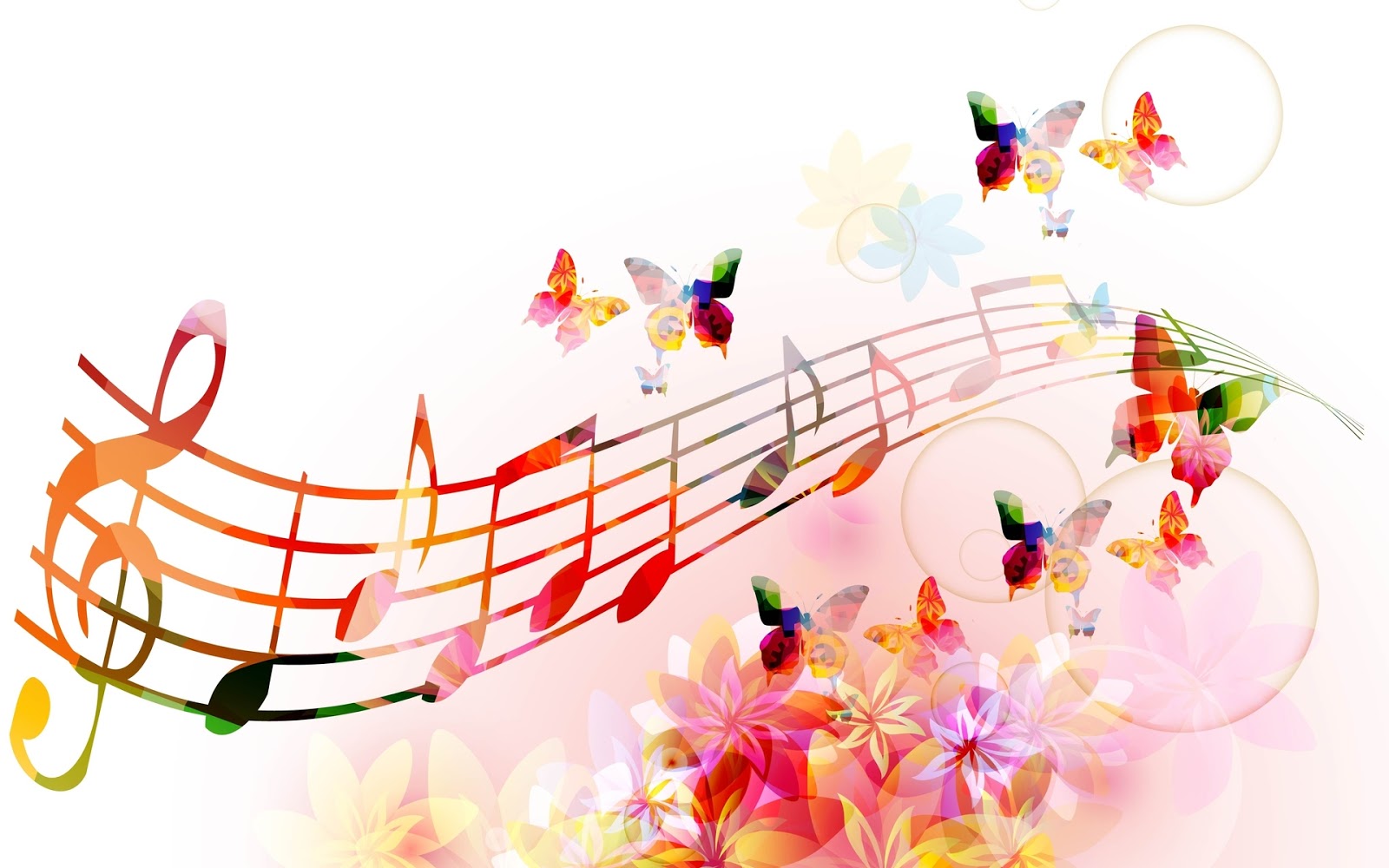 Угадай-ка!
Музыкально- познавательная викторина
Музыкальный руководитель МБДОУ д/с ОВ №8
                                              Зубрилина О.В
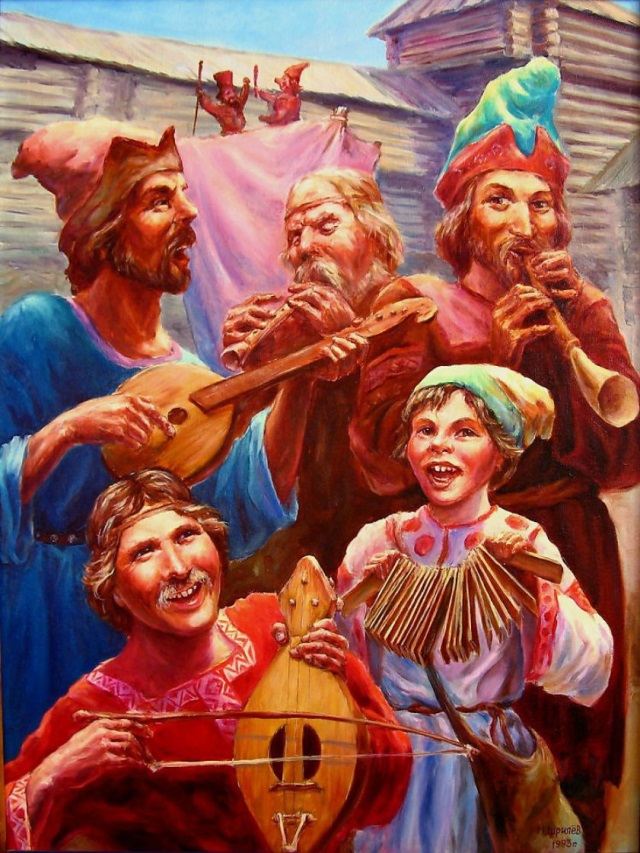 Загадки
МУЗЫКАЛЬНЫЕ ИНСТРУМЕНТЫ
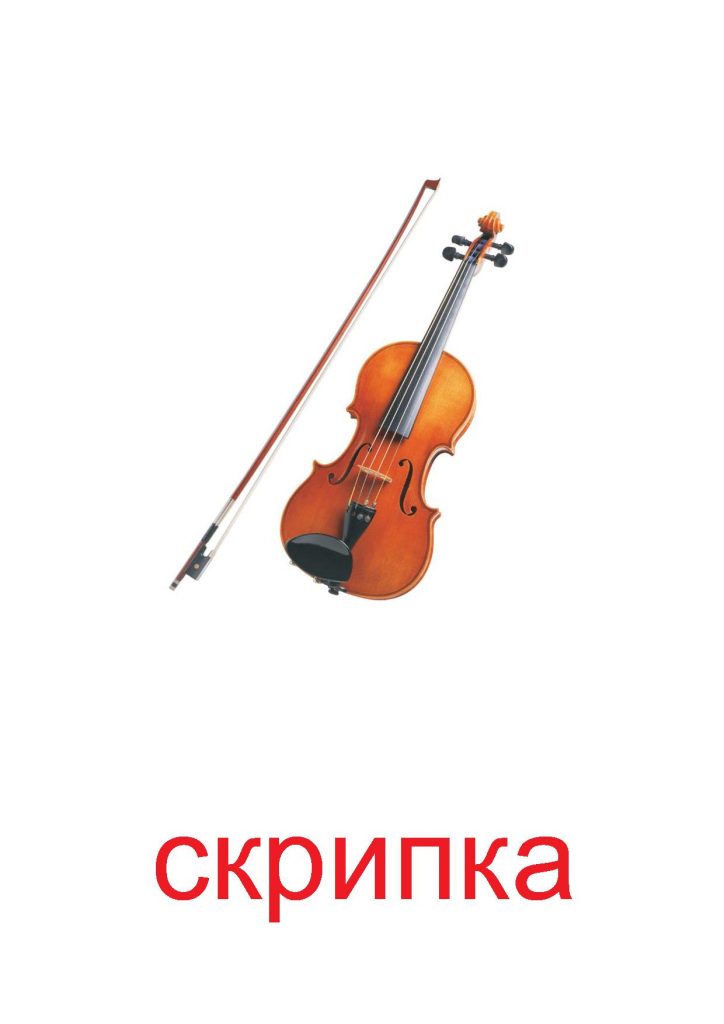 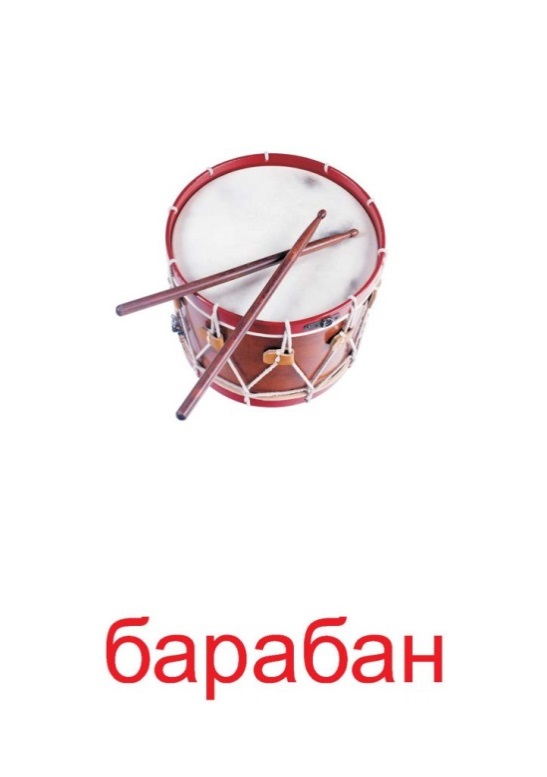 Стоит на тонкой ножке
В деревянной одёжке.
К плечу её прижимают-
Обнимая, смычком играют.
Сам пустой, голос густой,
Дробь отбивает, шагать помогает
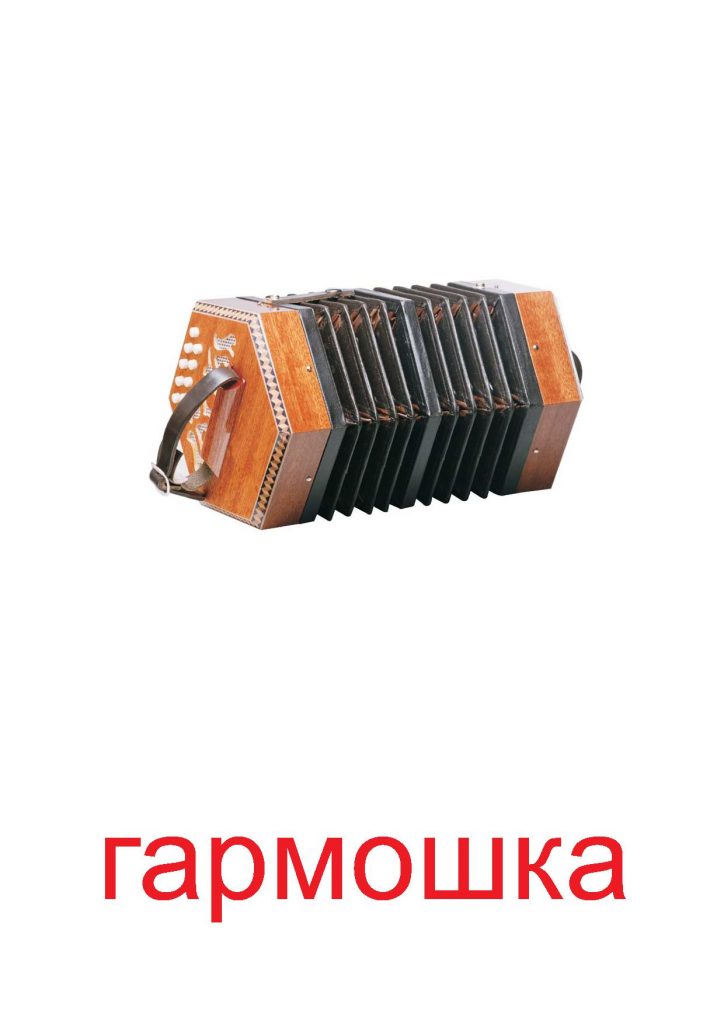 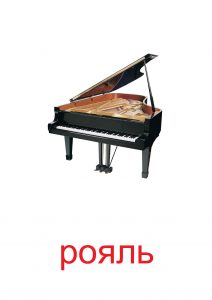 Морщинистый Тит 
всю деревню веселит
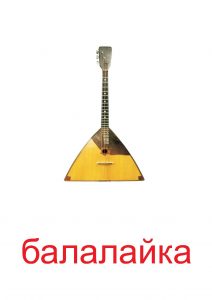 Он стоит на трёх ногах,
Сам чёрный, в чёрных сапогах,
Зубы белые, педаль, 
Называется …
Ой, звенит она, звенит,
Всех игрою веселит.
А всего-то три струны
Для веселья ей нужны.
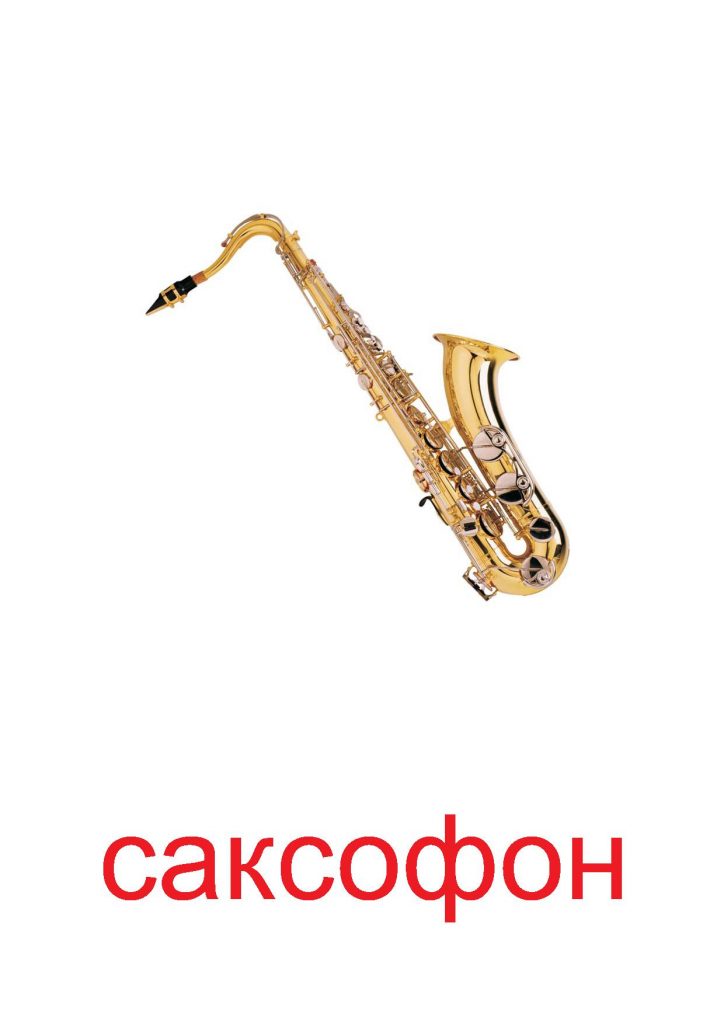 Музыкальным инструментом
 кашу есть и щи хлебать
Можно запросто, а после 
для друзей своих сыграть
Он на солнце заблестит,
Нежным звуком одарит.
В джазе самый первый он,
Серебристый...
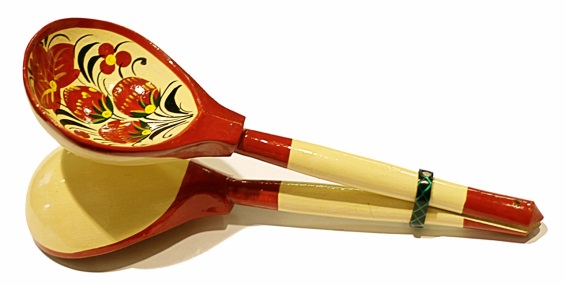 загадки
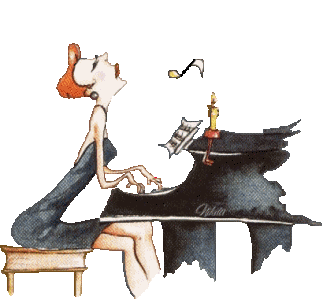 О музыкальных профессиях
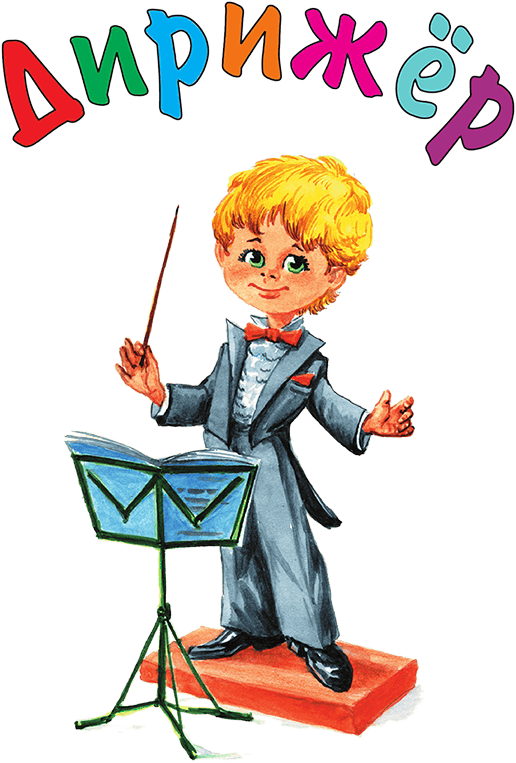 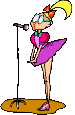 Он пишет музыку для нас, мелодии играет,
Стихи положит он на вальс. Кто песни сочиняет?
Я пою, мой голос чист,
Я один, и я — ... (солист)
Он руками машет плавно, слышит каждый инструмент.
Он в оркестре самый главный, он в оркестре - президент!
Удивительный момент:
Мой рабочий инструмент-
Это голос. Я пою
Песню лучшую свою.
Я порадую вас песней
 дела в мире нет чудесней!
Для работы …….
Недостаточно таланта -
Нужно много заниматься,
Репетировать, стараться,
А без этого, поверьте,
Не сыграешь на концерте.
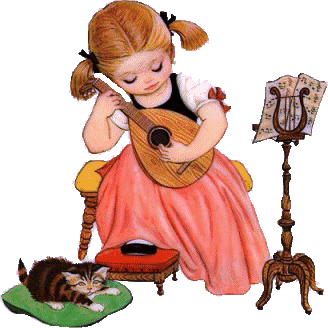 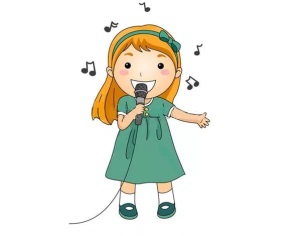 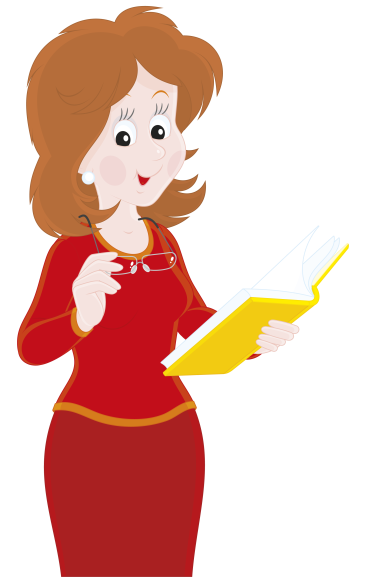 Тут талант нужен особый, 
Чтоб детишек научить 
Петь, плясать и быть актёром, 
Чтоб на «бис!» всем выходить!
Какие музыкальные инструменты не являются духовыми?
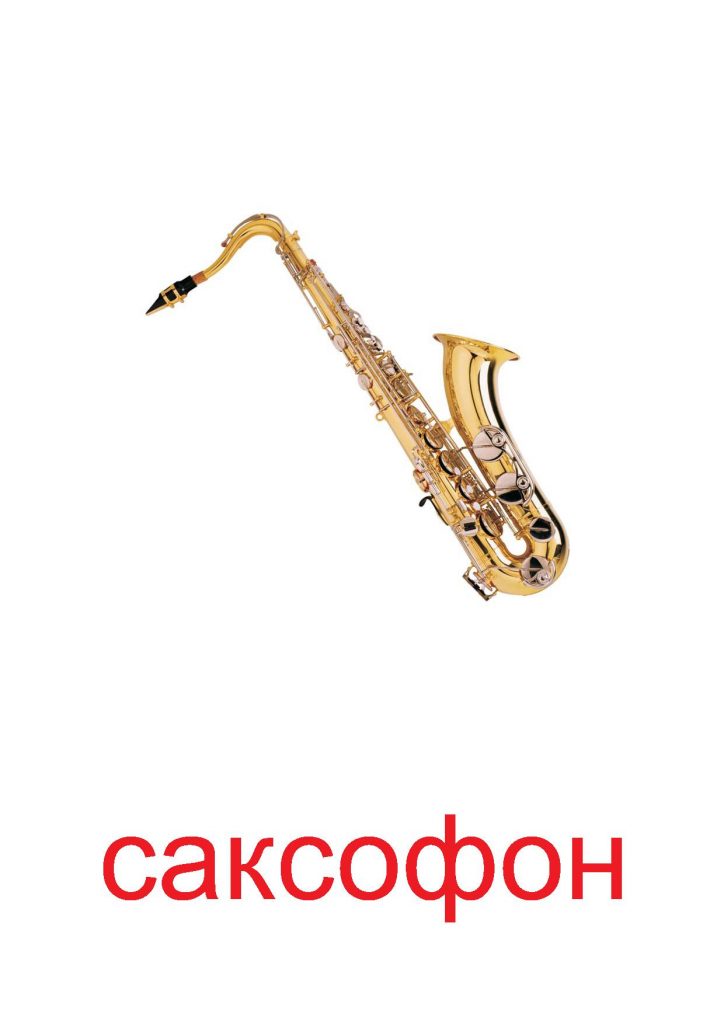 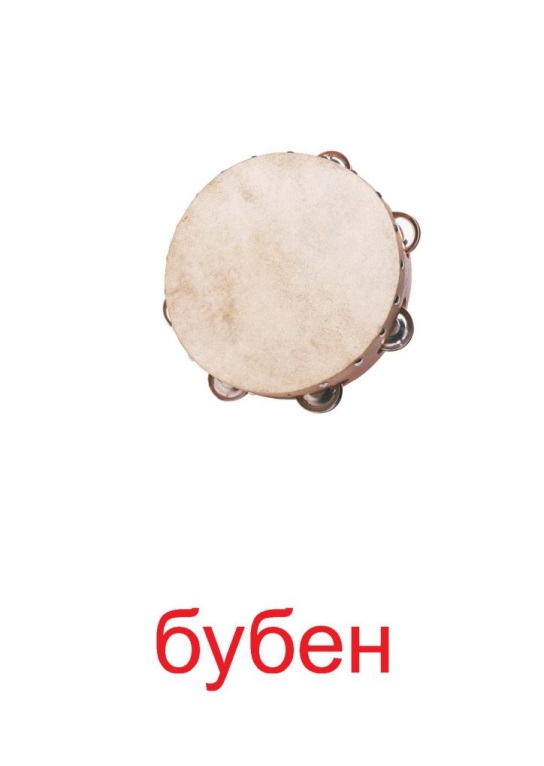 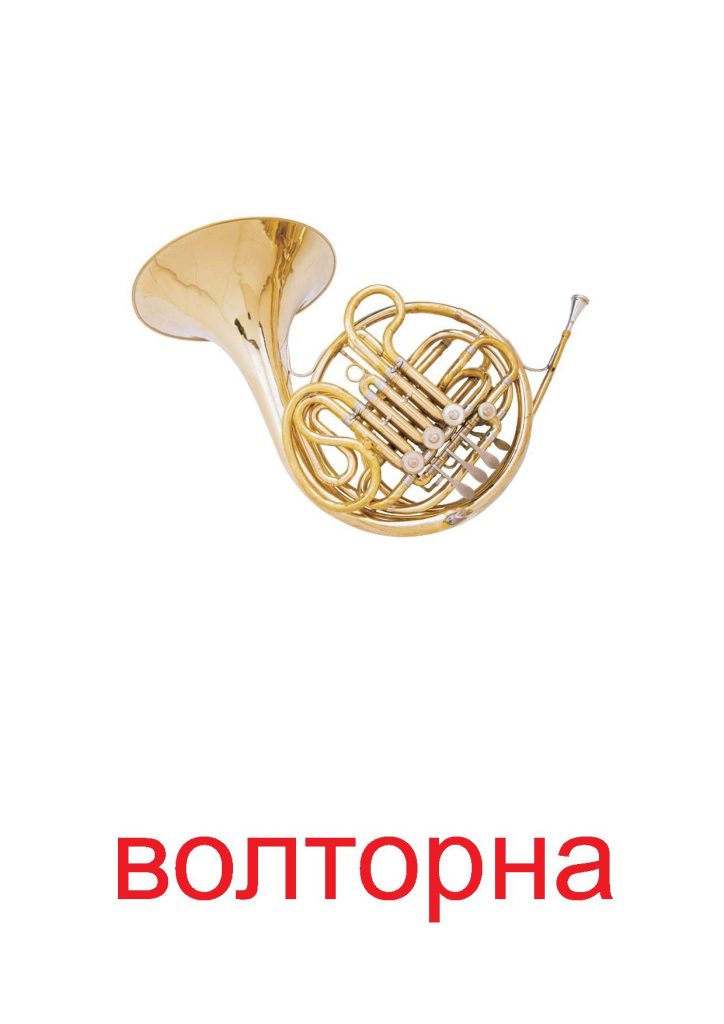 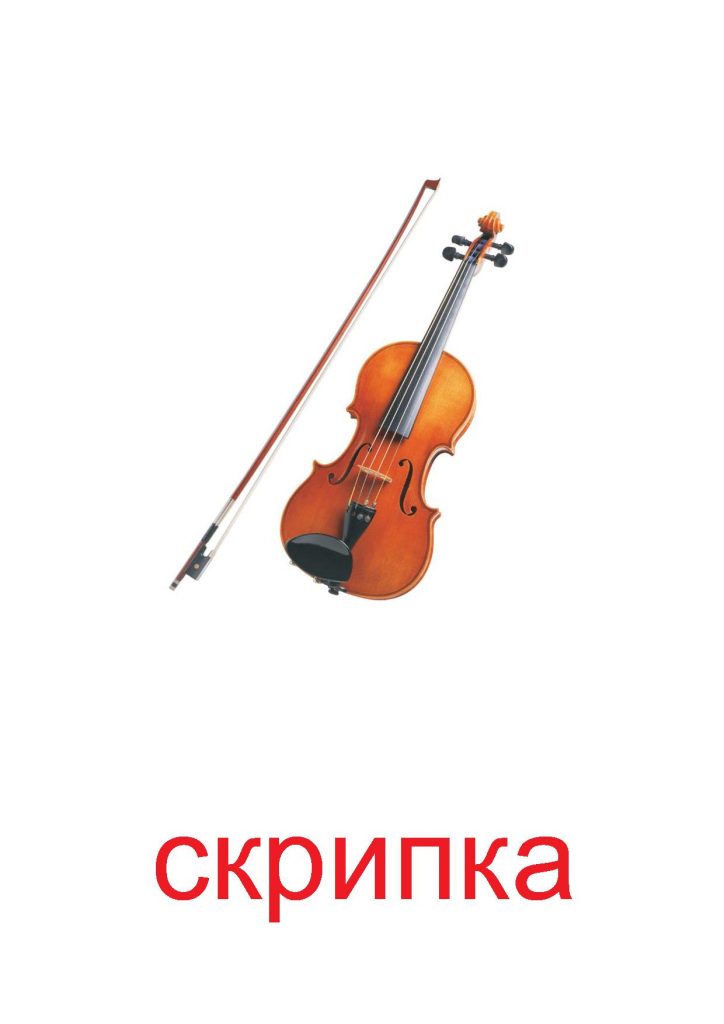 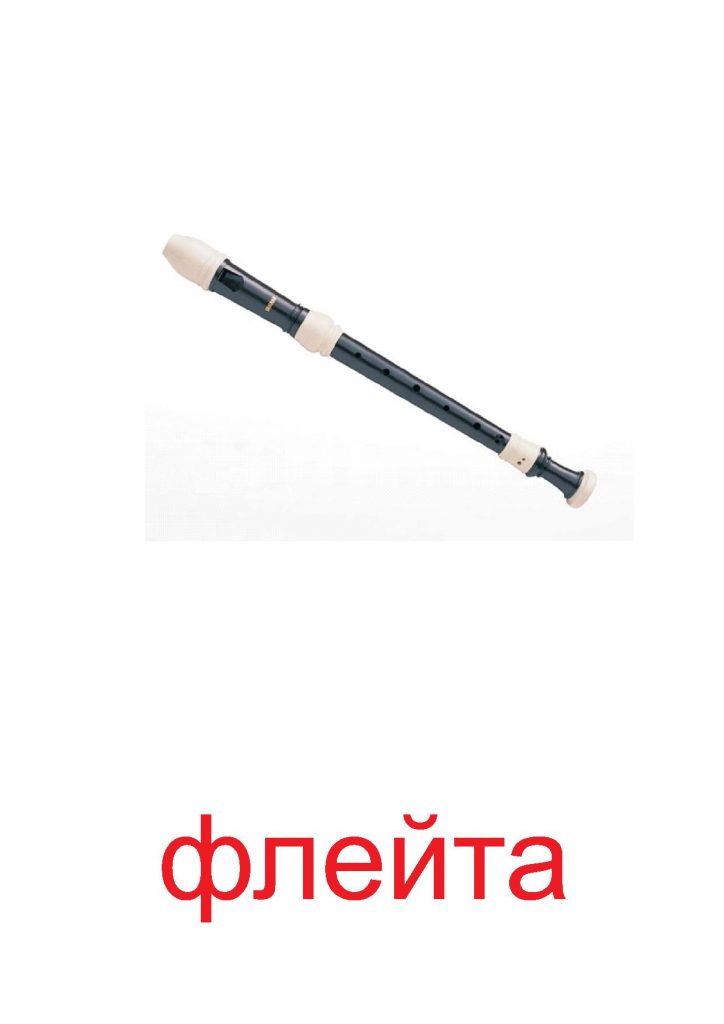 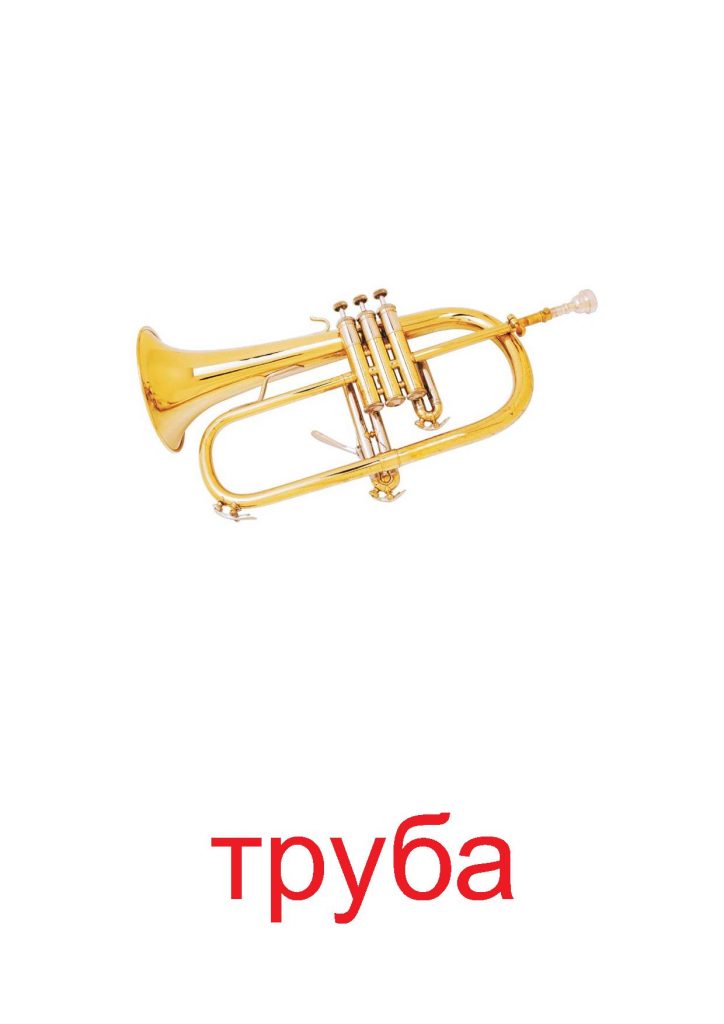 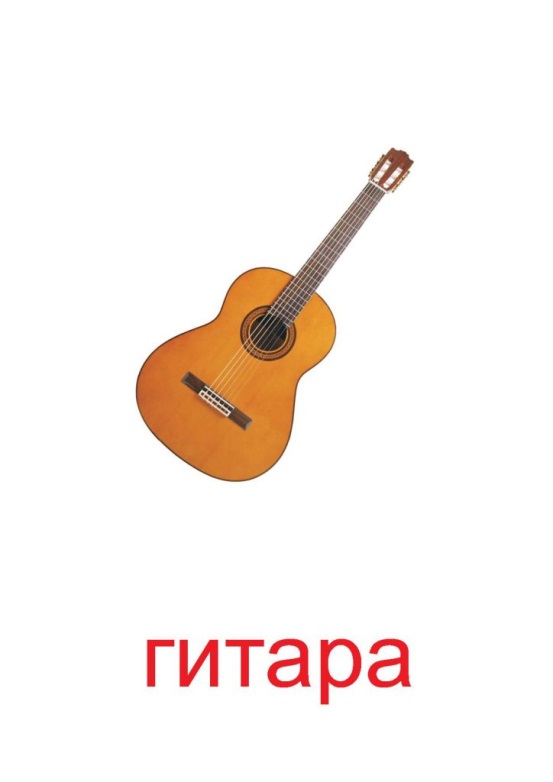 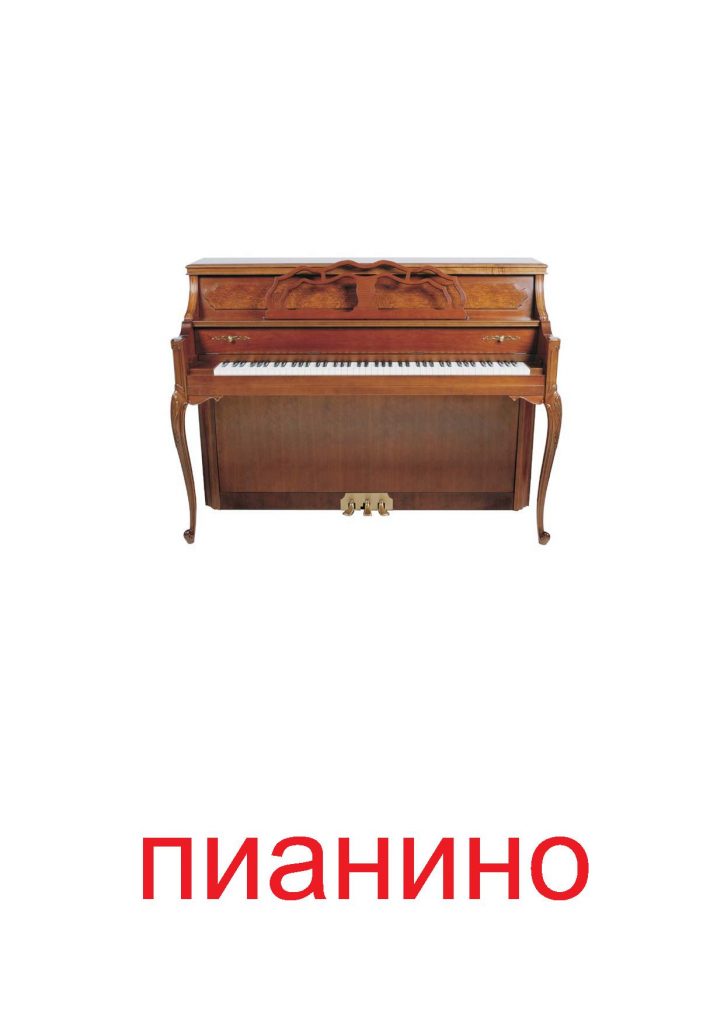 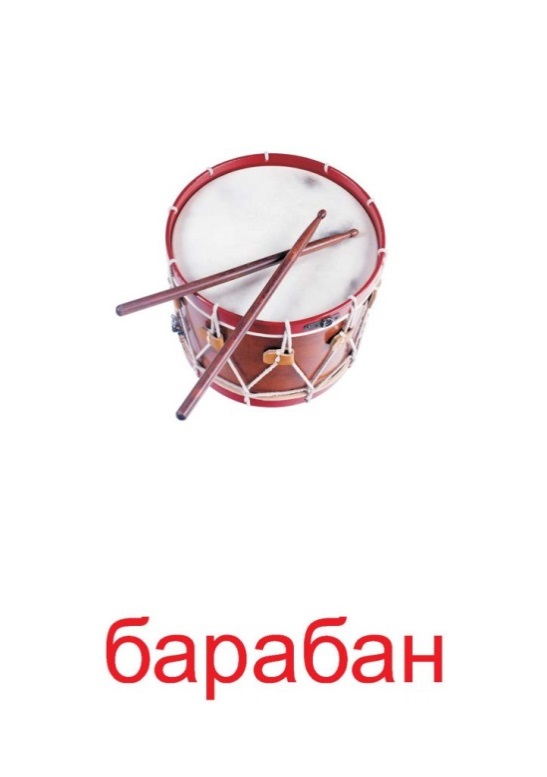 Какие музыкальные инструменты не являются струнными?
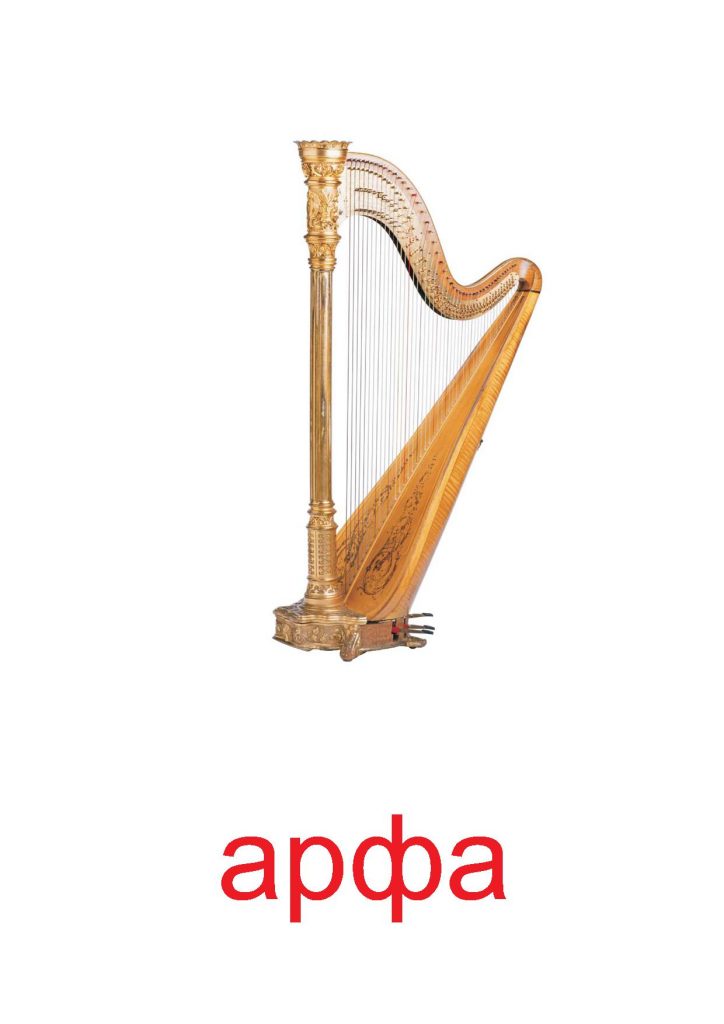 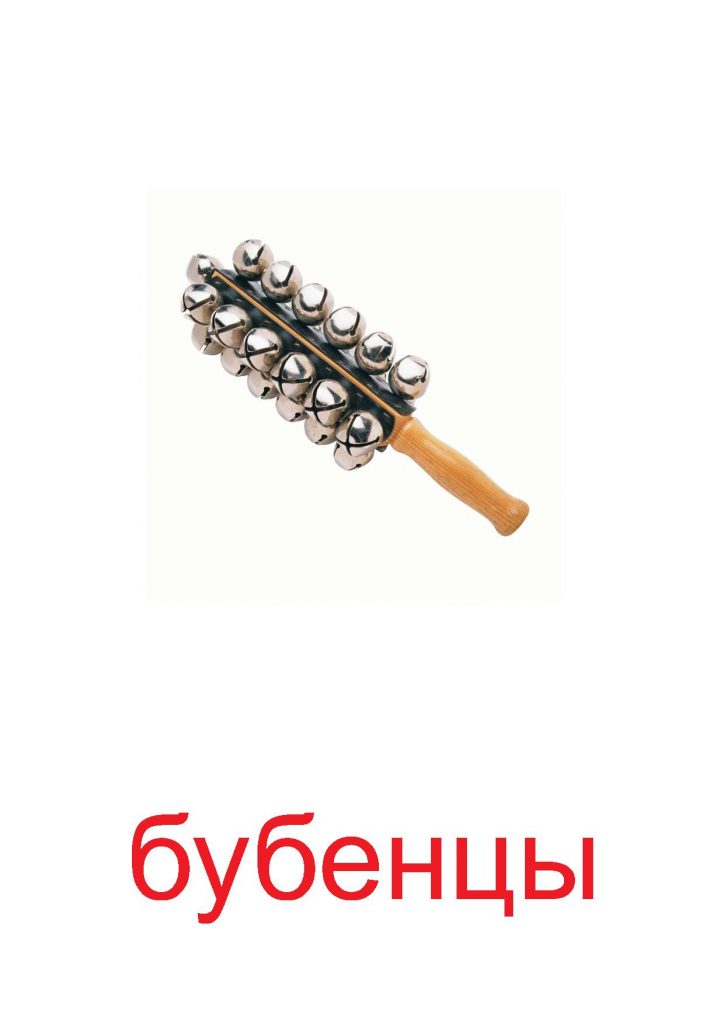 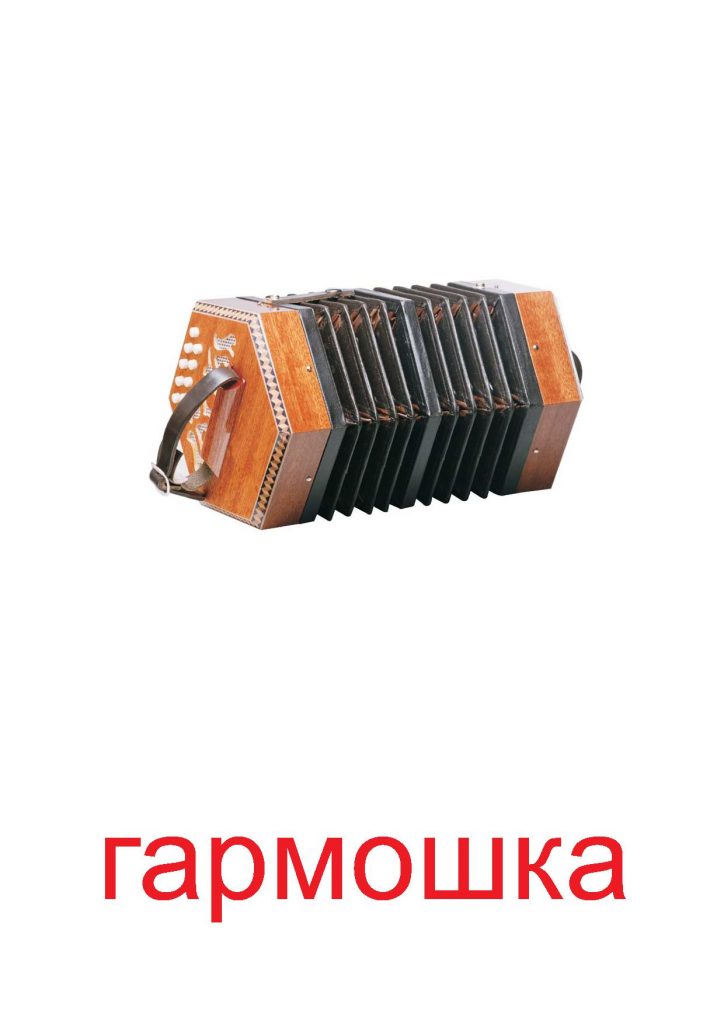 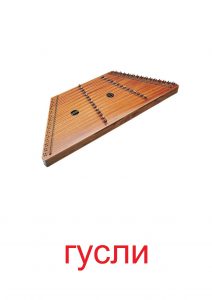 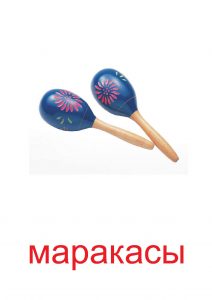 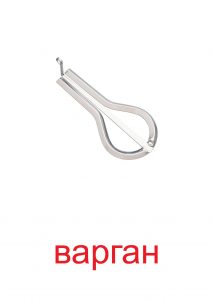 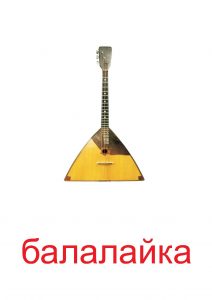 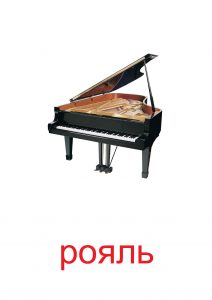 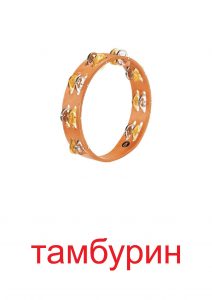 Какие из представленных музыкальных инструментов не являются народными?
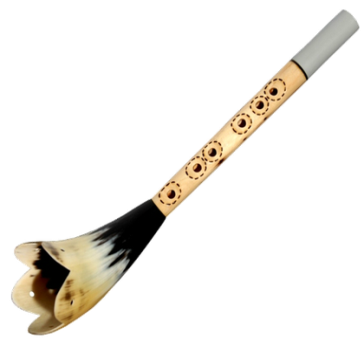 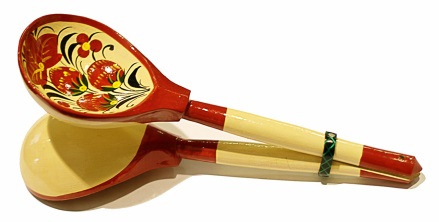 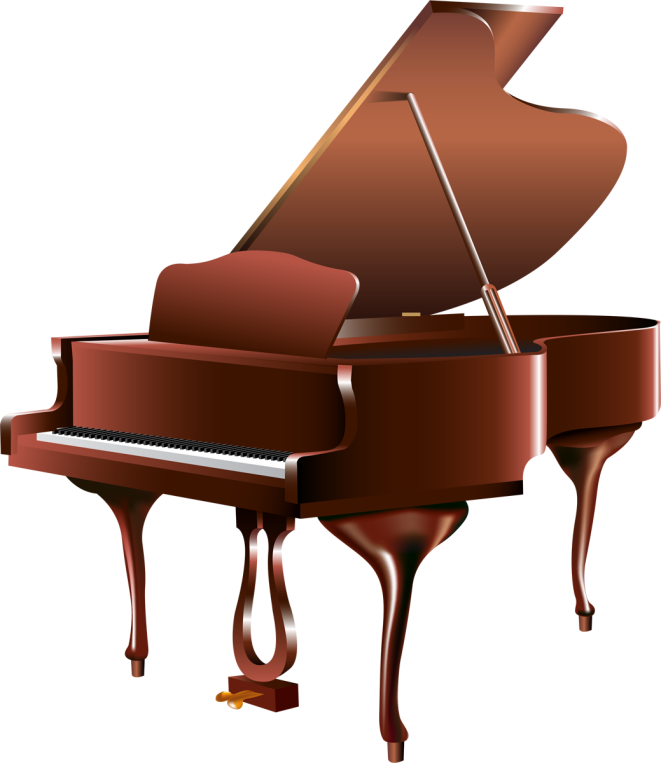 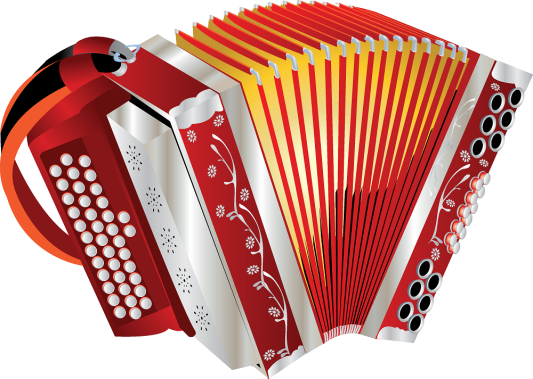 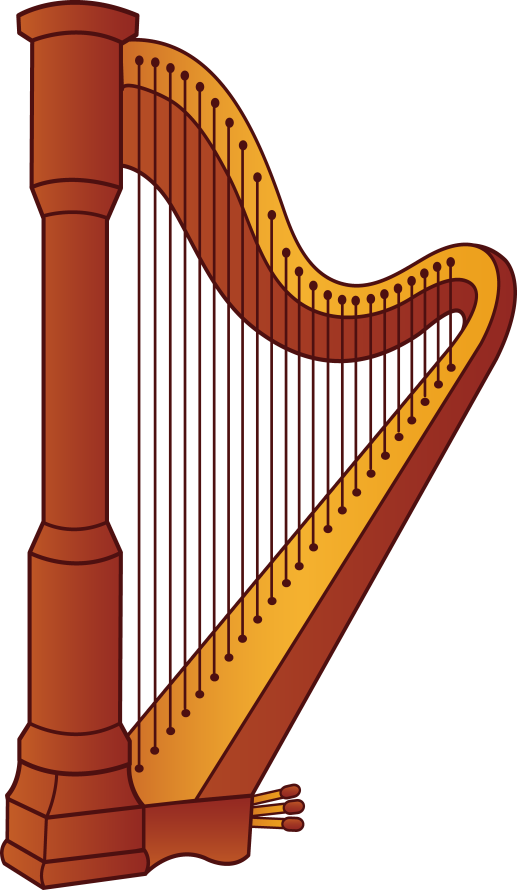 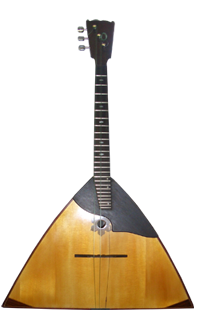 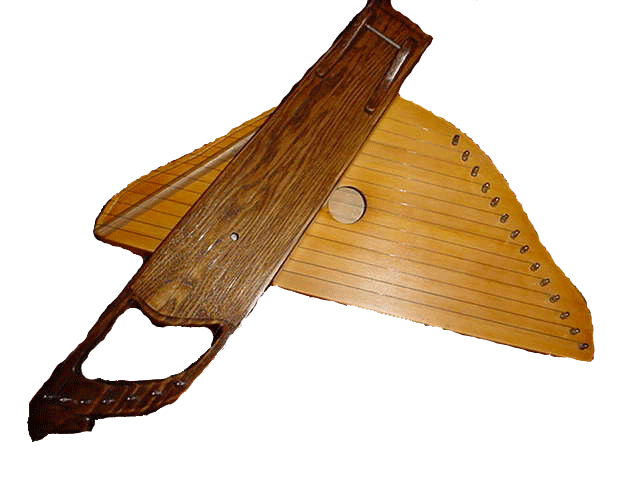 Назови, на каких инструментах играют сказочные герои?
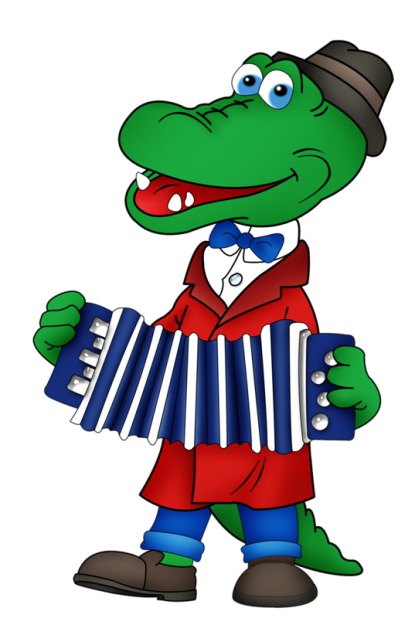 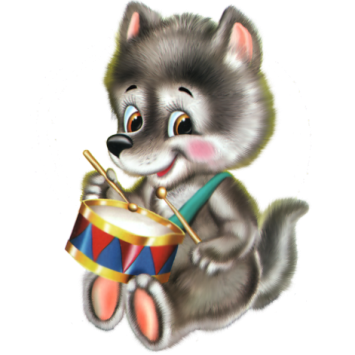 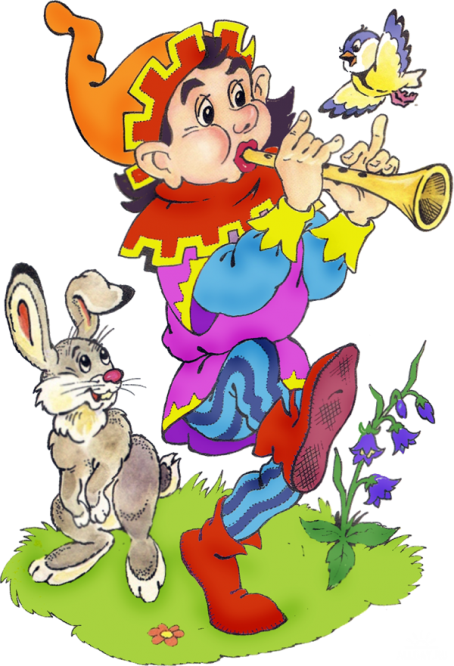 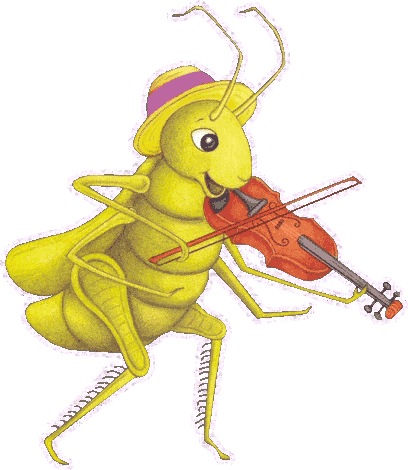 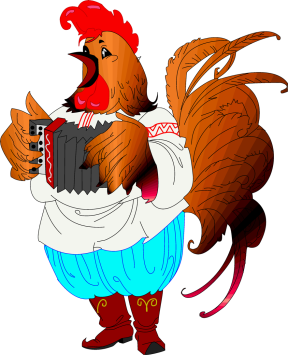 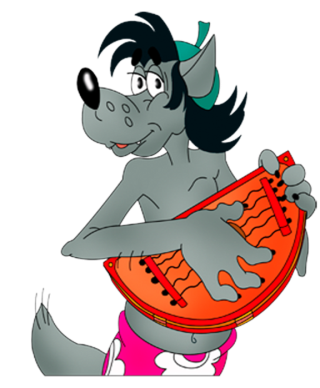 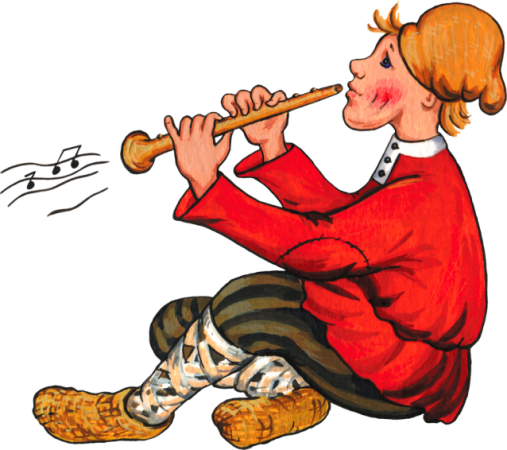 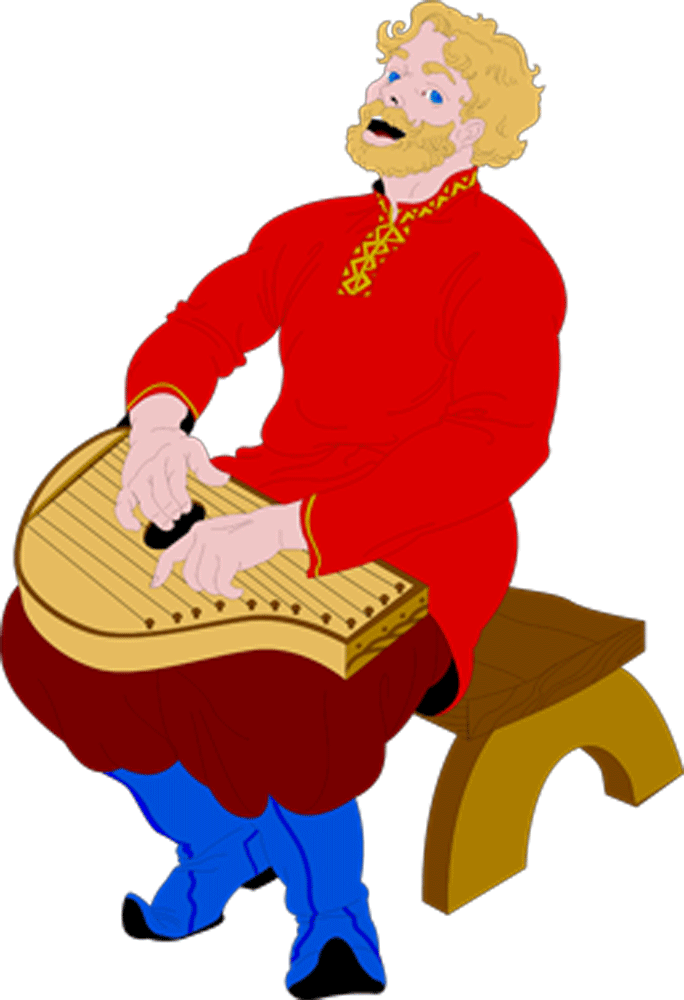 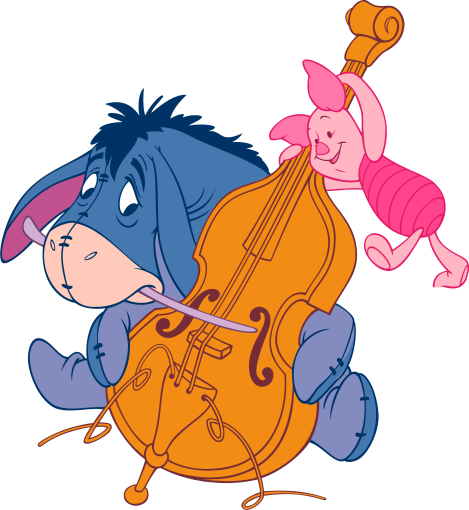 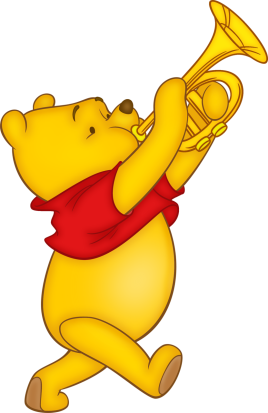 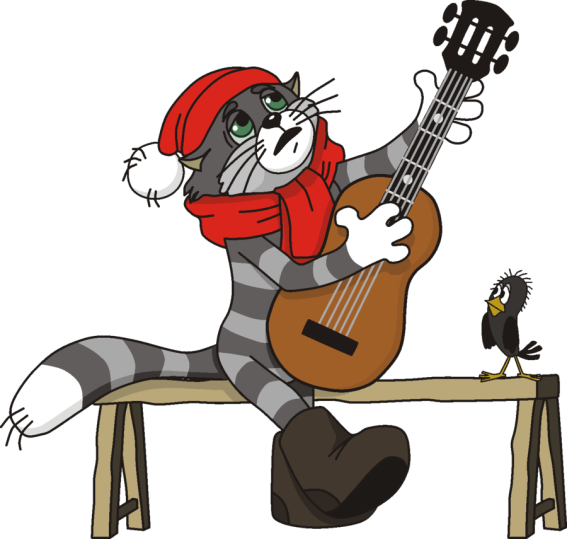 Посмотри на картинки. Как называется группа музыкантов, выступающих  втроем, вчетвером, вдвоем?
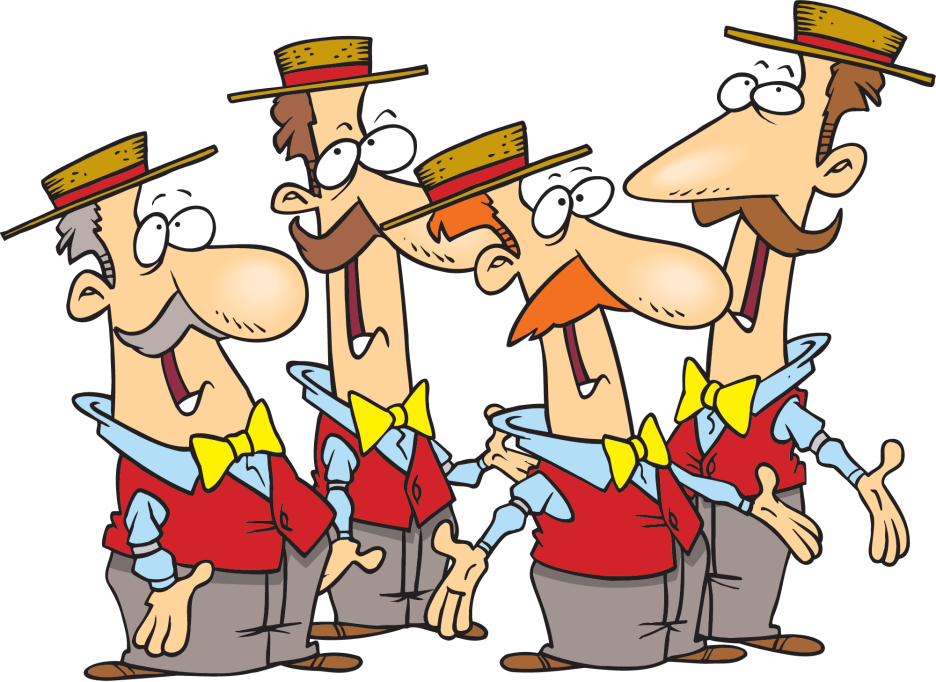 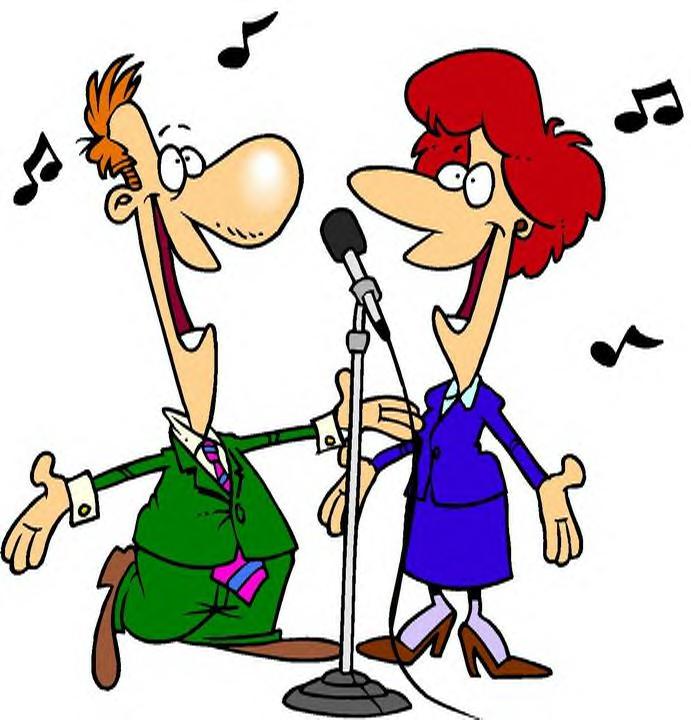 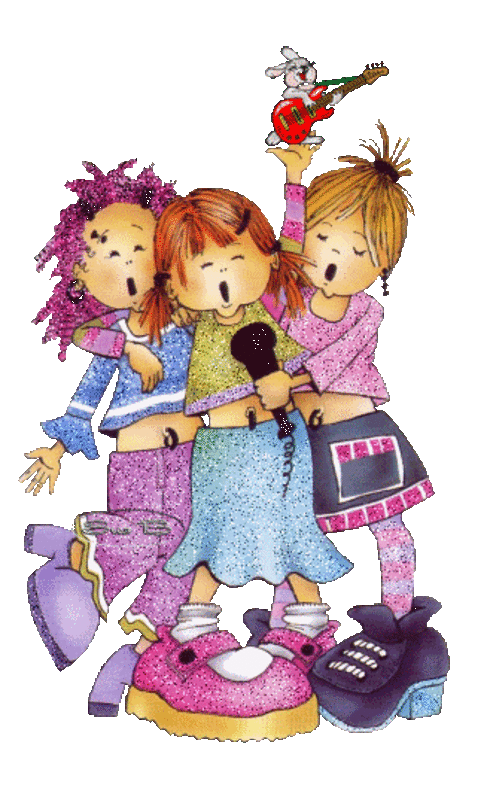 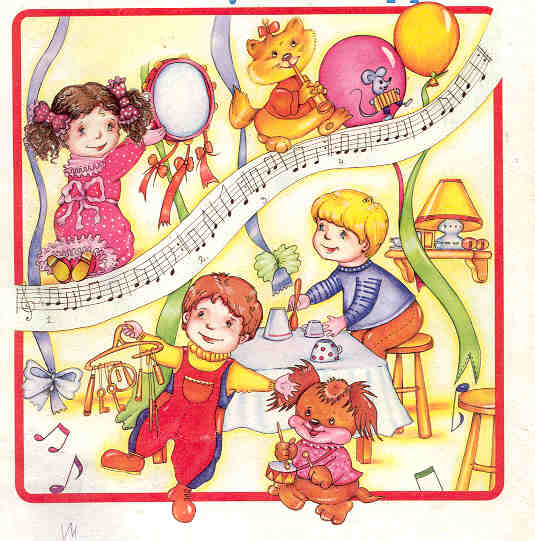 внимательно рассмотрите картинку, и найдите самодельный музыкальный инструмент.